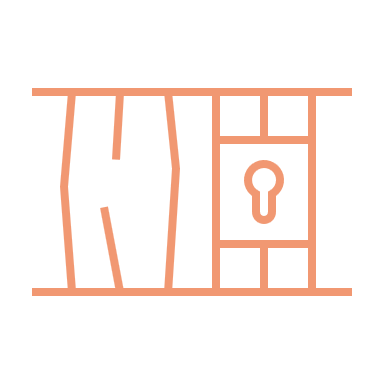 Escape Room
ONLINE
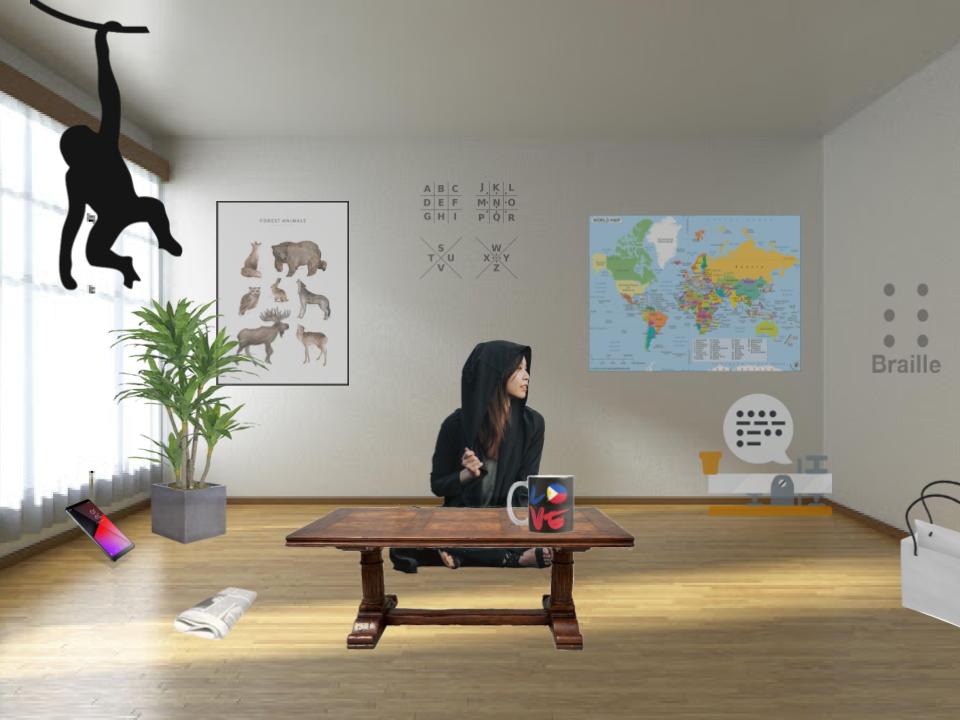 Example:
https://sites.google.com/coeili.or.kr/escape-room-example/home
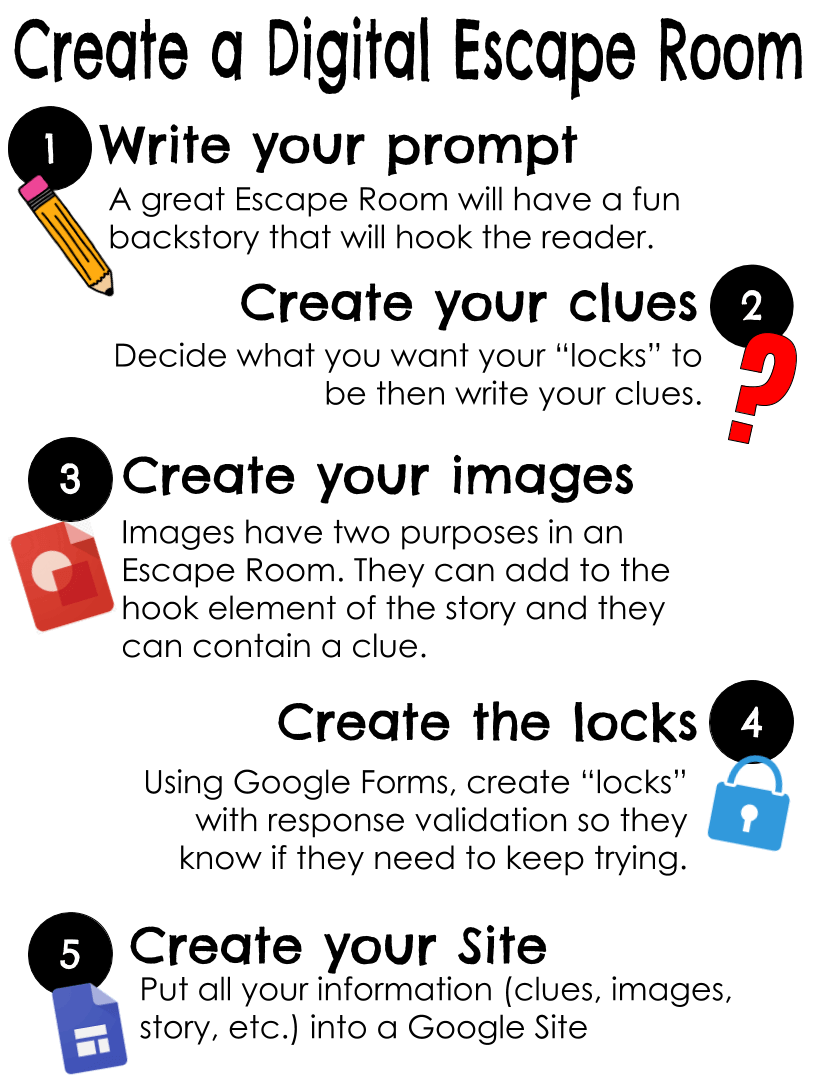 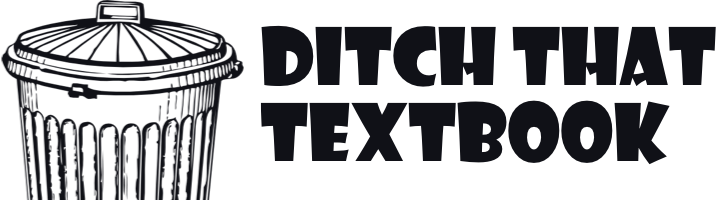 Writing a prompt
Prompts:
Engaging 
Hooked into the story
Prompts:
You wake up in a dark room.  There is only the soft blue light coming from the corner.  It is a computer.  The computer is attached to door.  You need to use your knowledge to open the door and escape…
Types of clues
Blanks:
Missing letters
Missing words
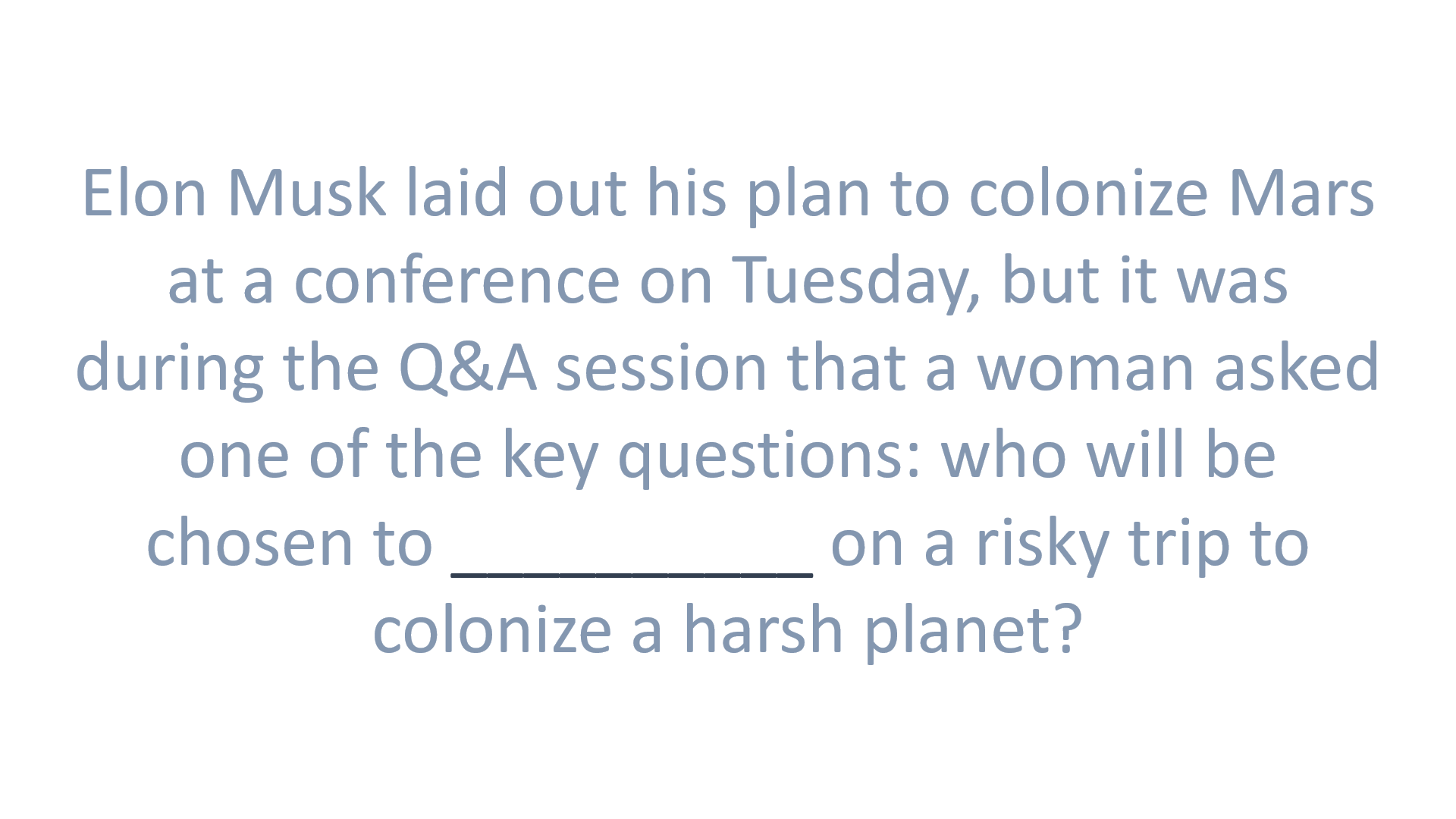 embark
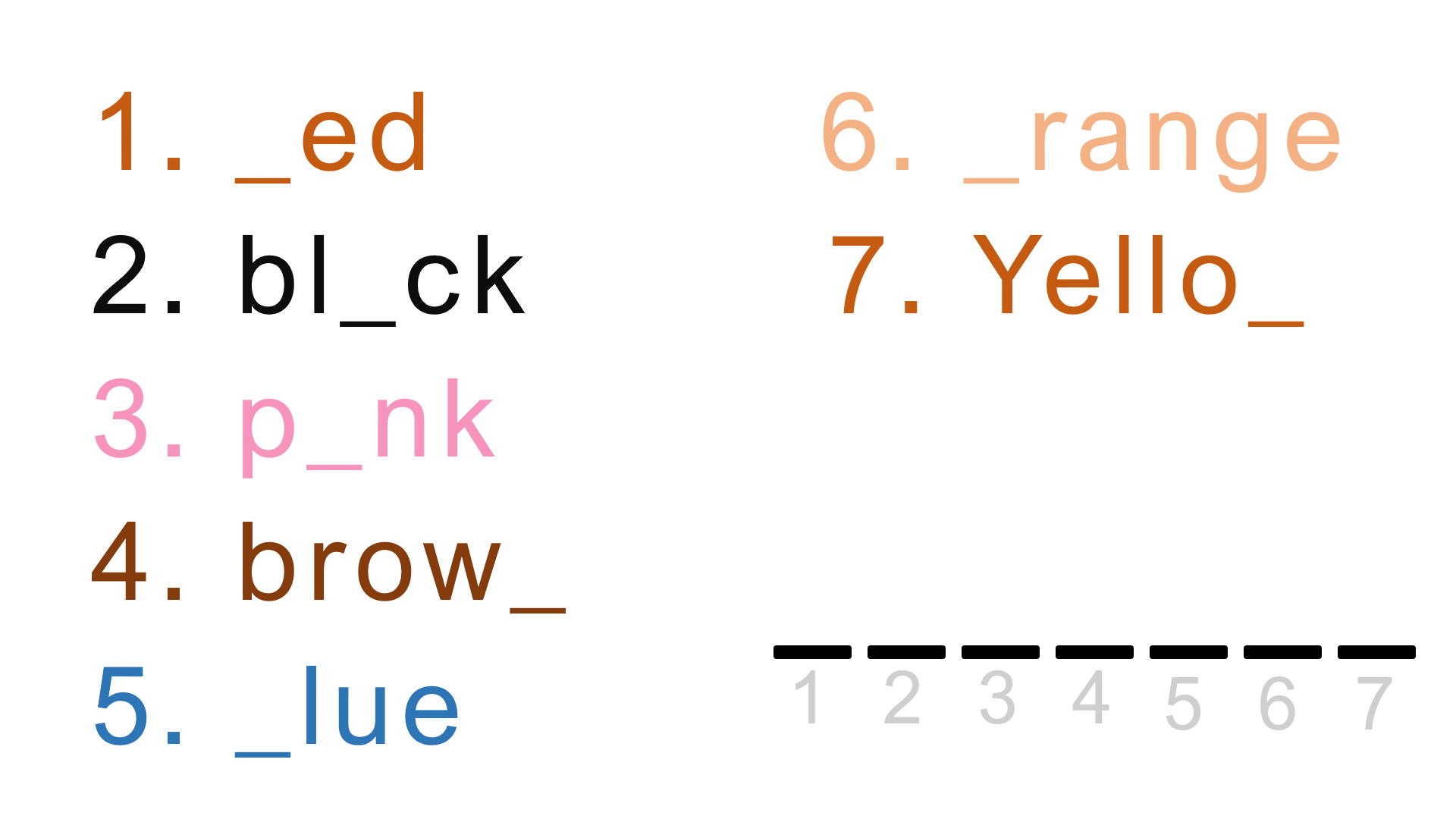 RAINBOW
Cryptogram:
A1Z26
Substitutions 
Pig Pen 
Morse Code / Braille
https://www.kidzone.ws/puzzles/cryptogram/
https://www.brailletranslator.org/
https://www.dafont.com/pigpencodefont.font
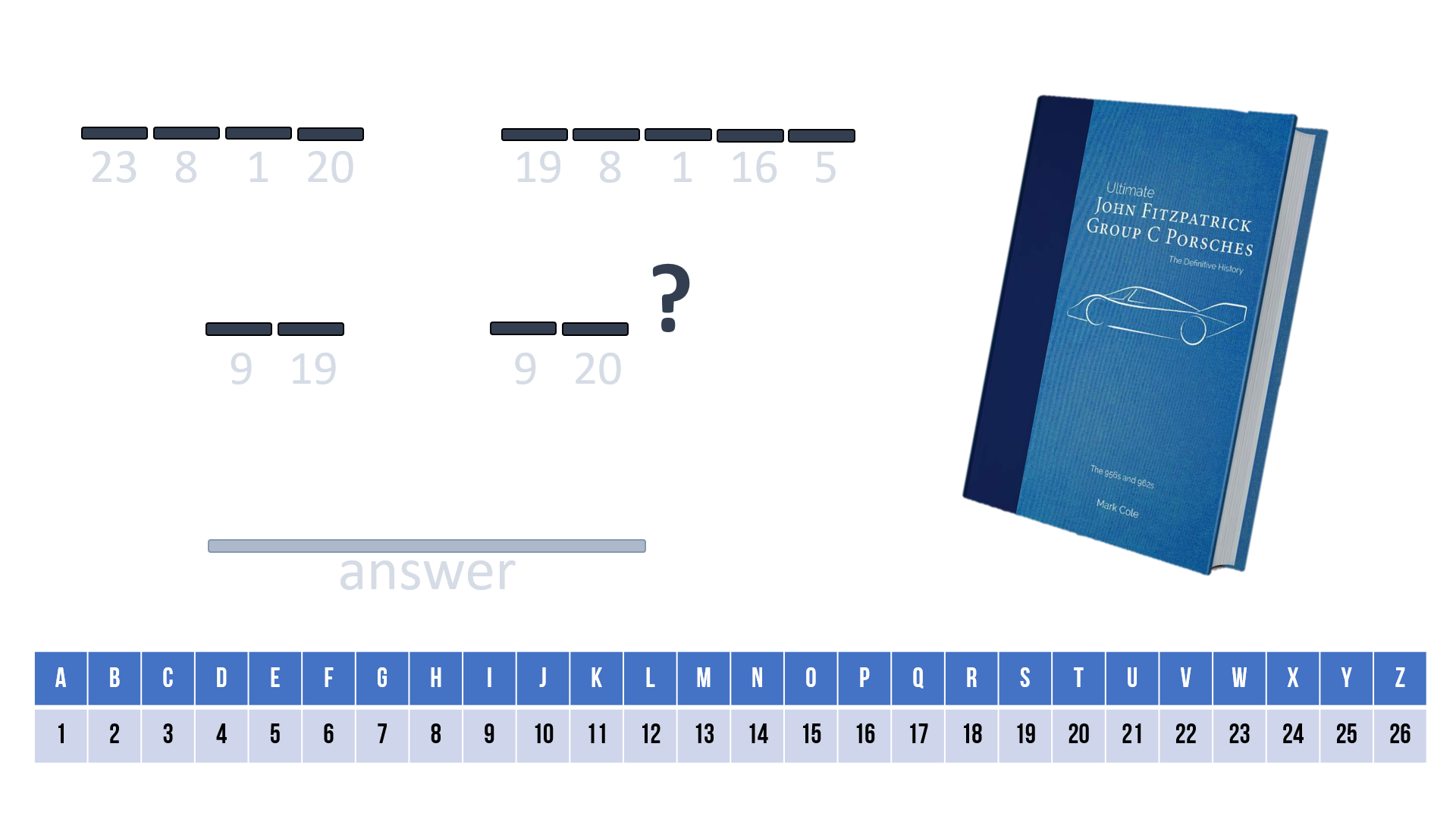 s h a p e
W h a t
A1Z26:
i t
i s
rectangle
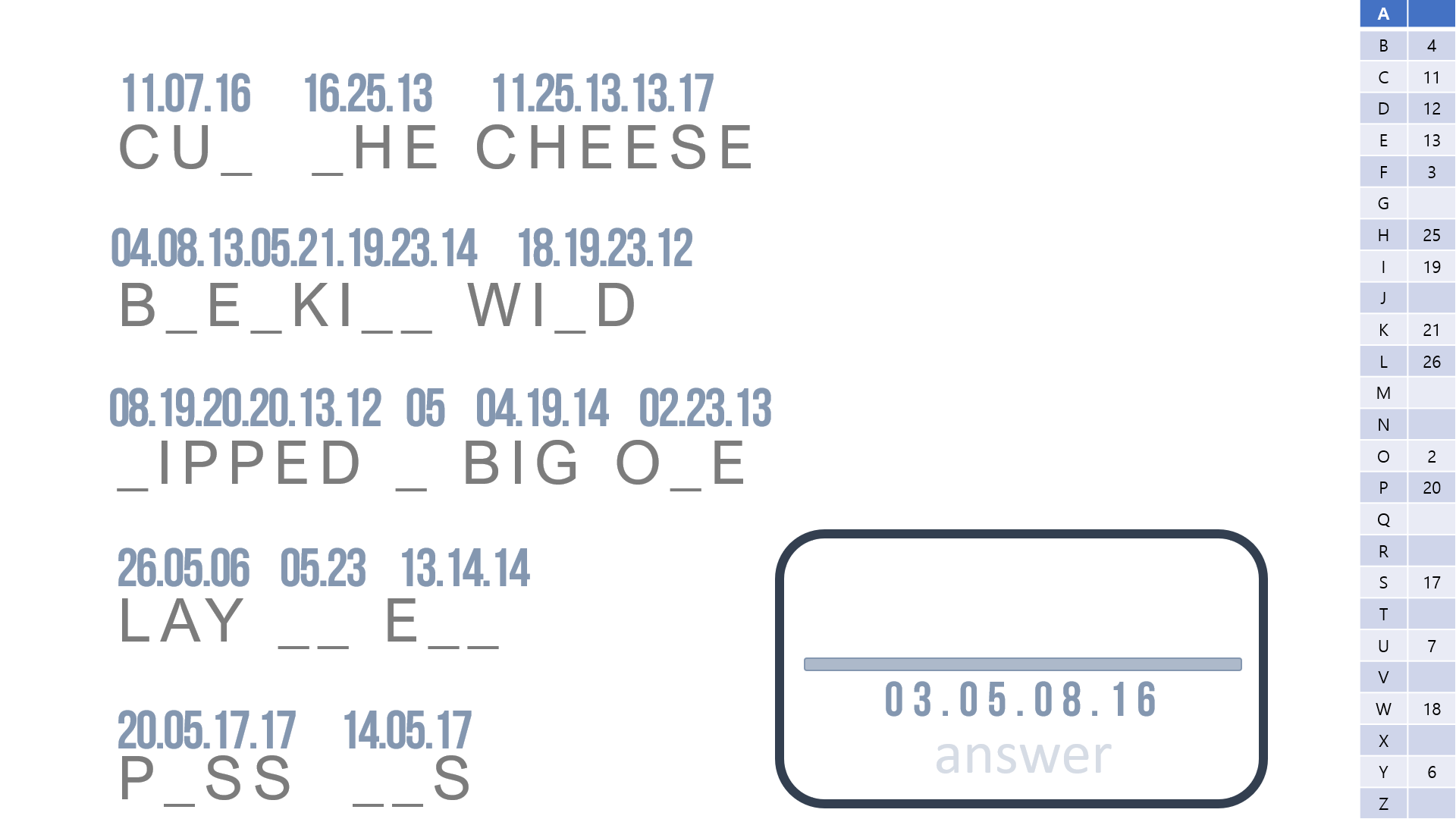 T
T
A
R
N
G
N
A
R
N
F a r t
G
A
N
G
G
A
A
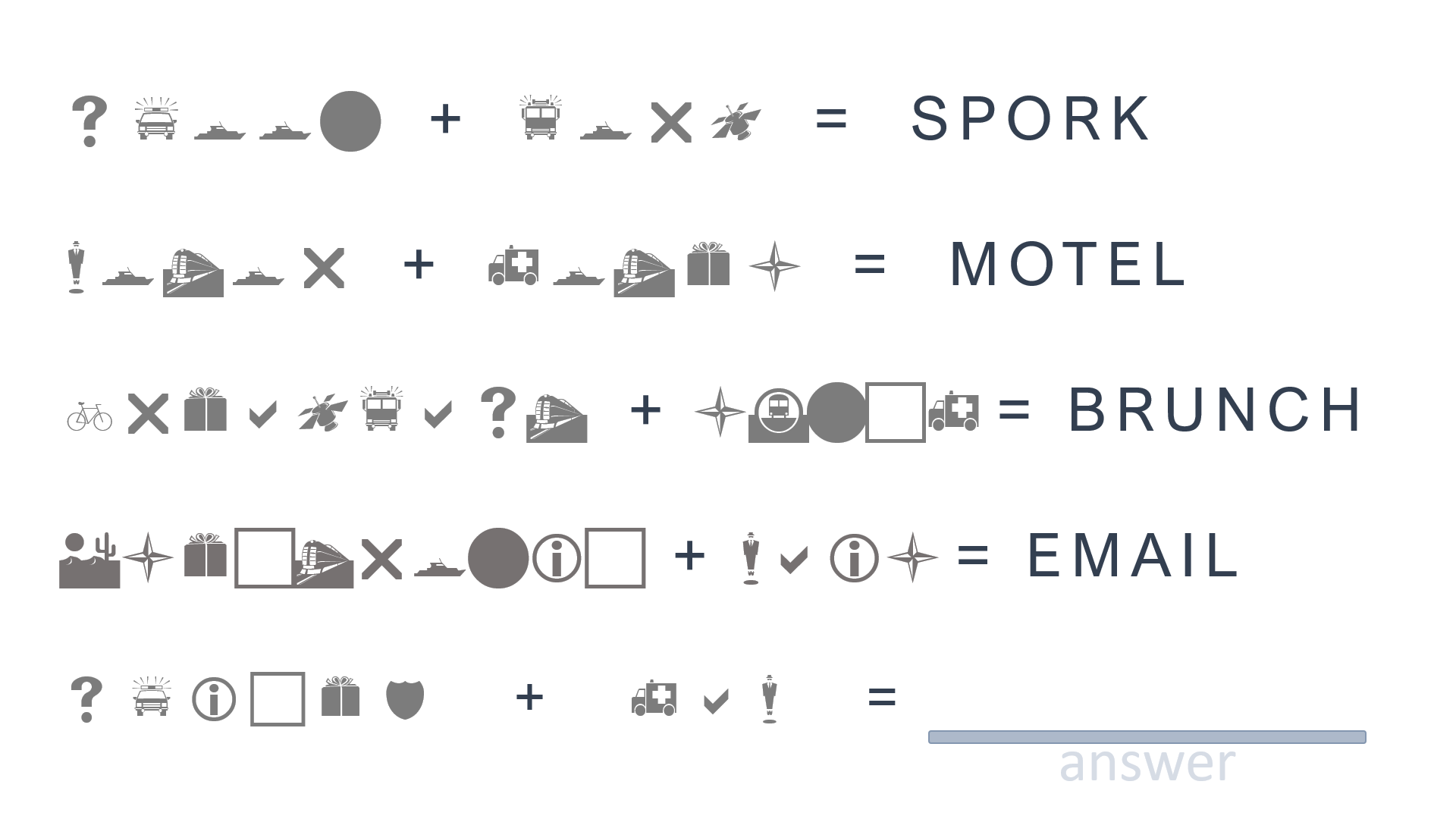 Substitution:
SPOON
FORK
HOTEL
MOTOR
BREAKFAST
LUNCH
ELECTRONIC
MAIL
spam
SPICED
HAM
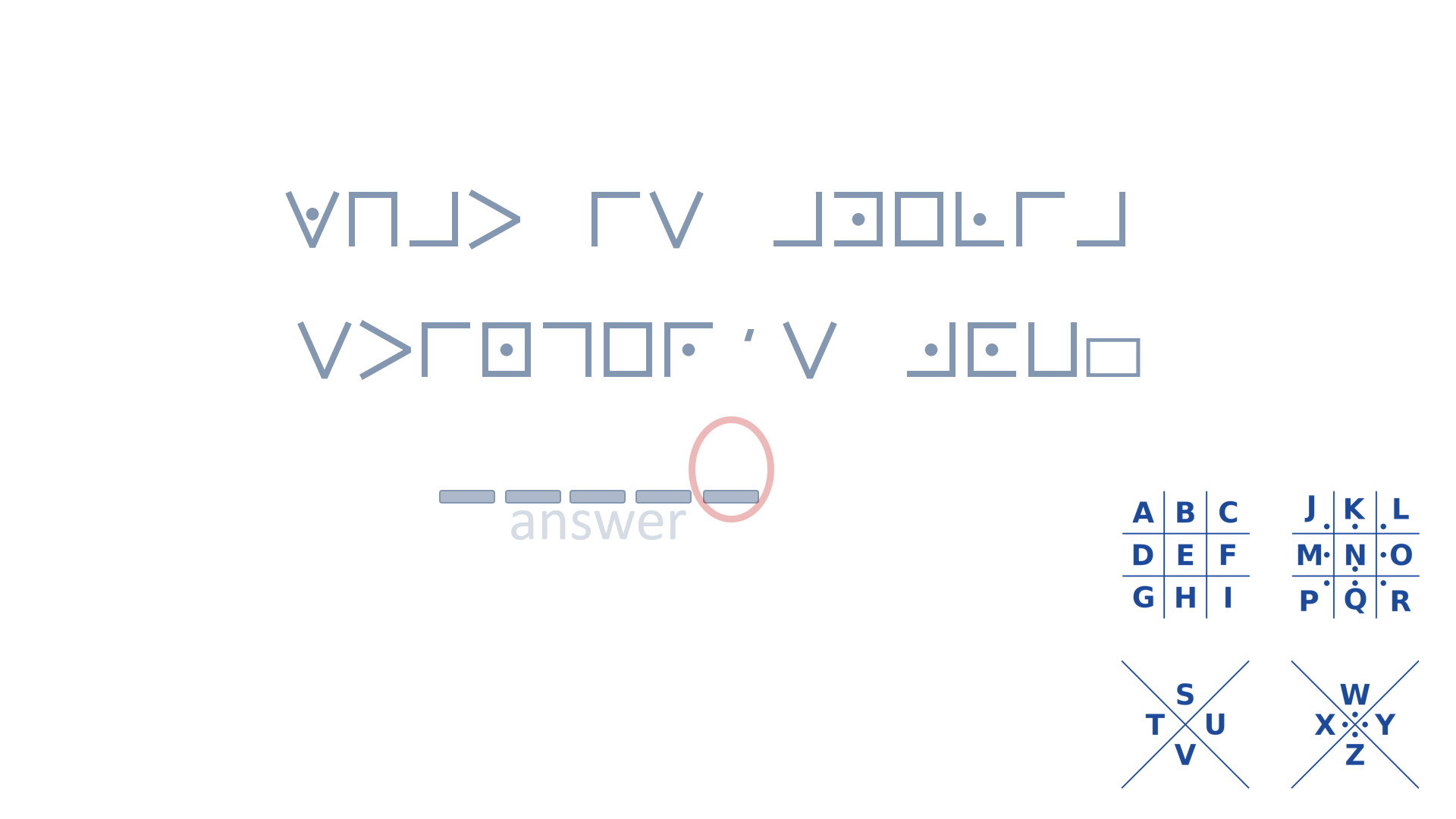 https://fontmeme.com/fonts/pigpen-cipher-font/
Pig pen:
WHAT IS  AMELIA 
STINGER’S  JOB?
p i l o t
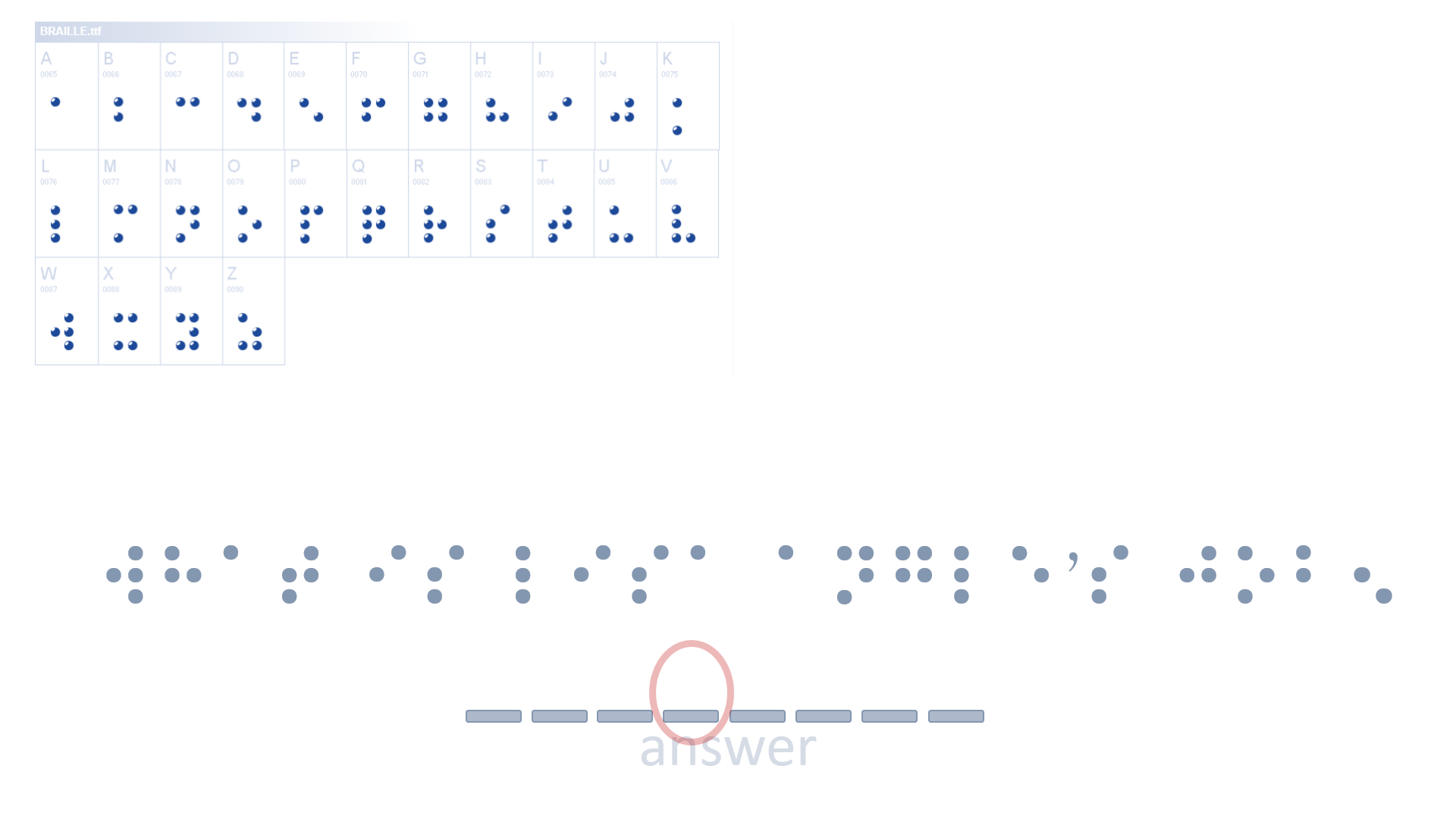 https://www.dafont.com/braille.font
Morse Code:
WHAT IS LISA ANGLE’S JOB?
e n g i n e e r
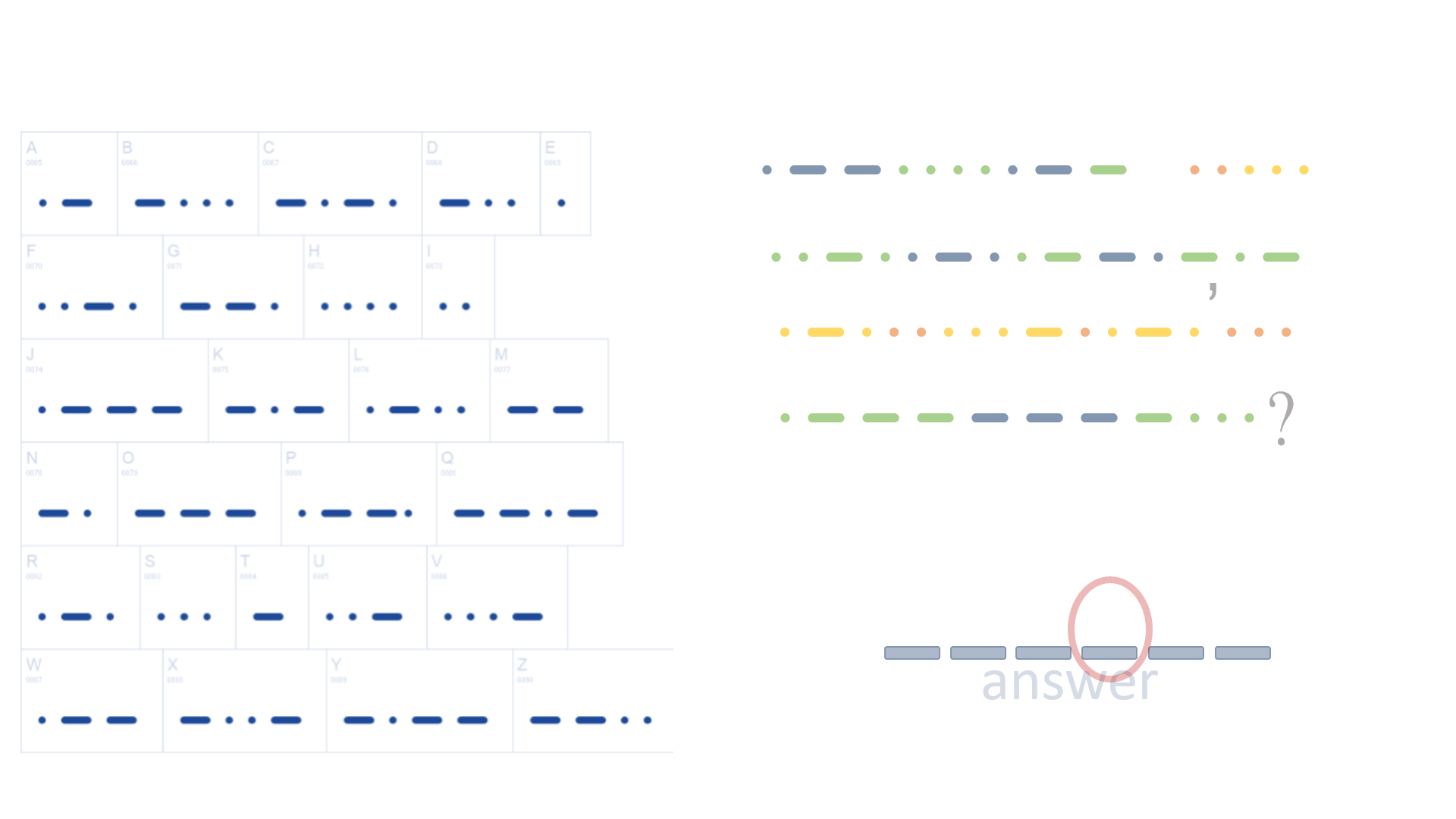 https://www.dafont.com/morse.font
Braille:
WHAT IS
FRANK
RIVER’S
JOB
f a r m e r
T    I    M
Phone Number:
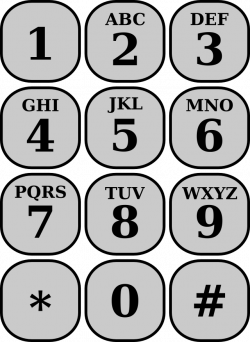 Letters are numbers (easy)
Numbers are letters (hard)
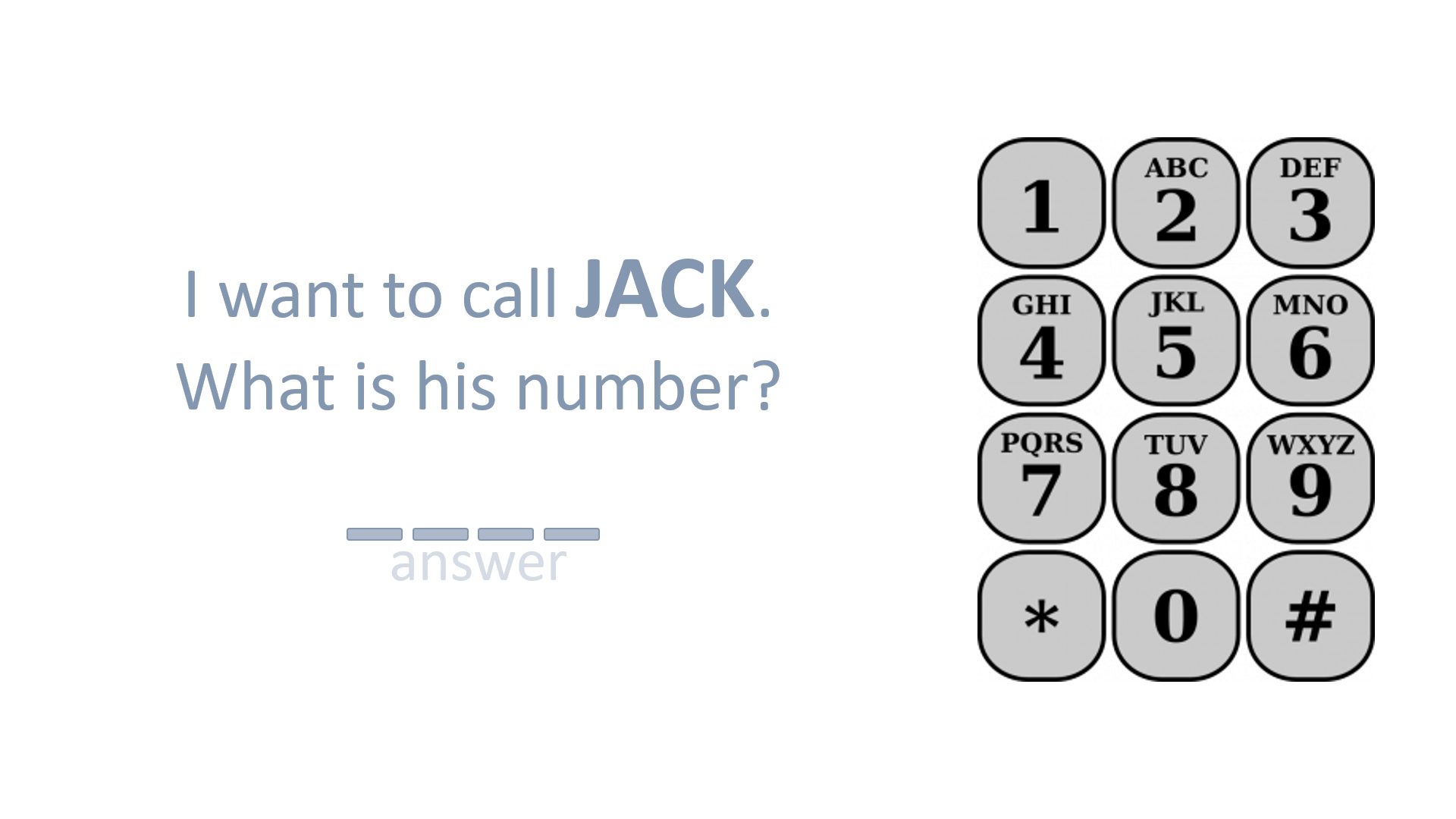 5 2 2 5
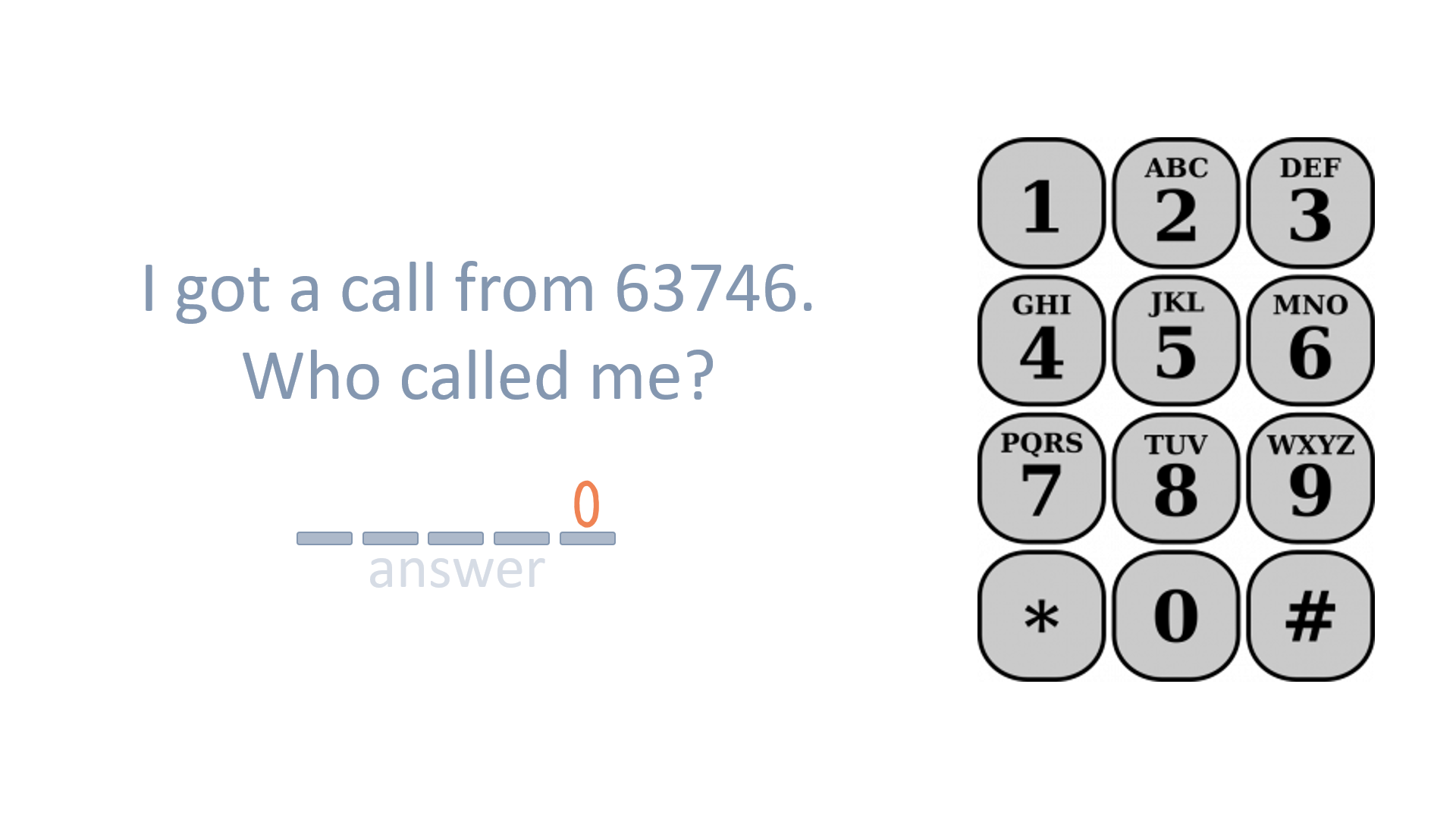 N e r i
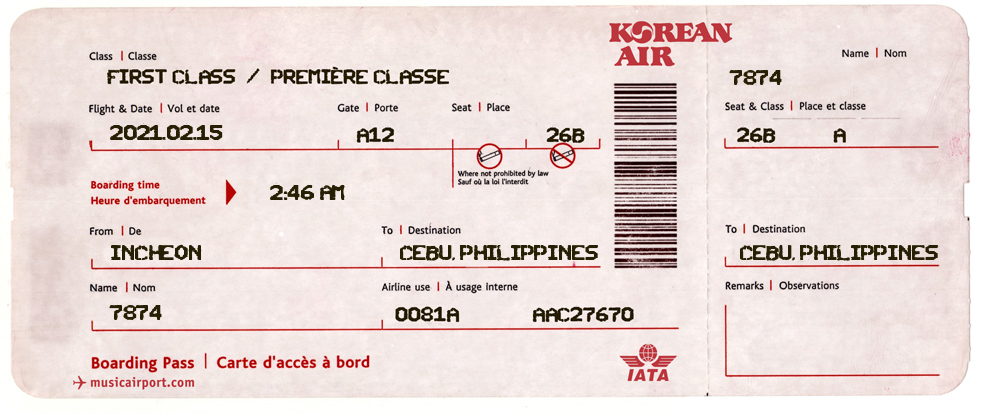 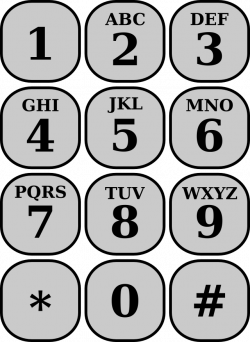 Hidden Word:
Find words in a picture
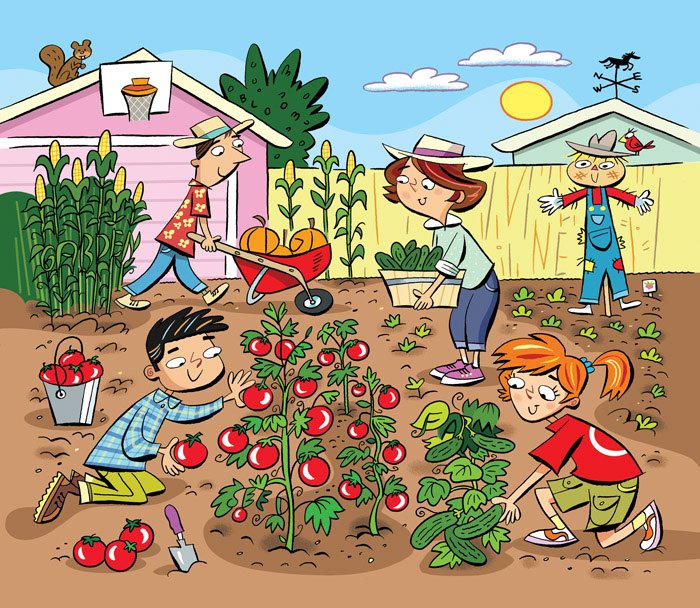 Vine
Garden
Farm
Seed
Dig
Bloom
https://www.boredpanda.com/find-words-challenge/?utm_source=google&utm_medium=organic&utm_campaign=organic
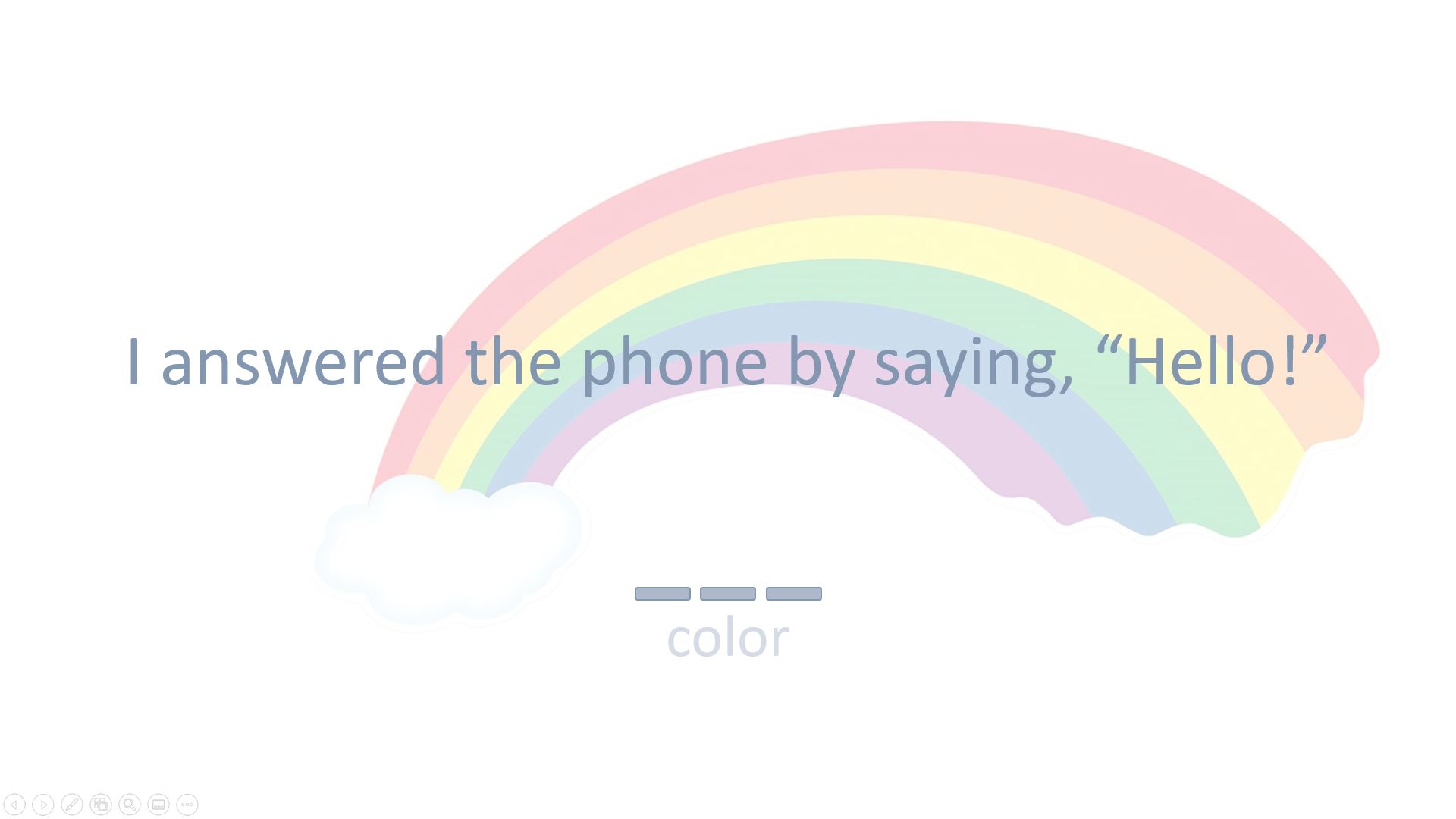 r e d
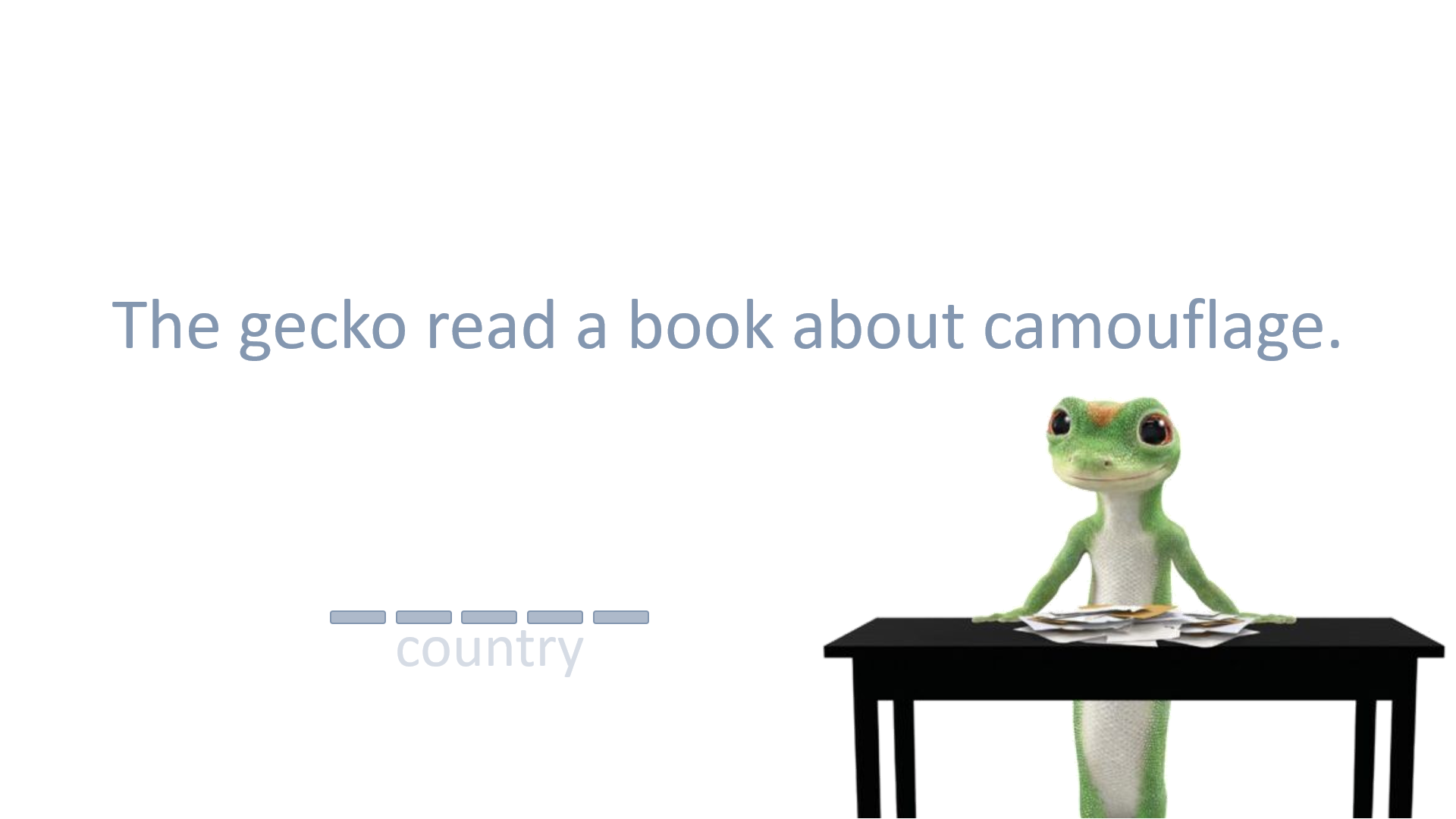 K o r e a
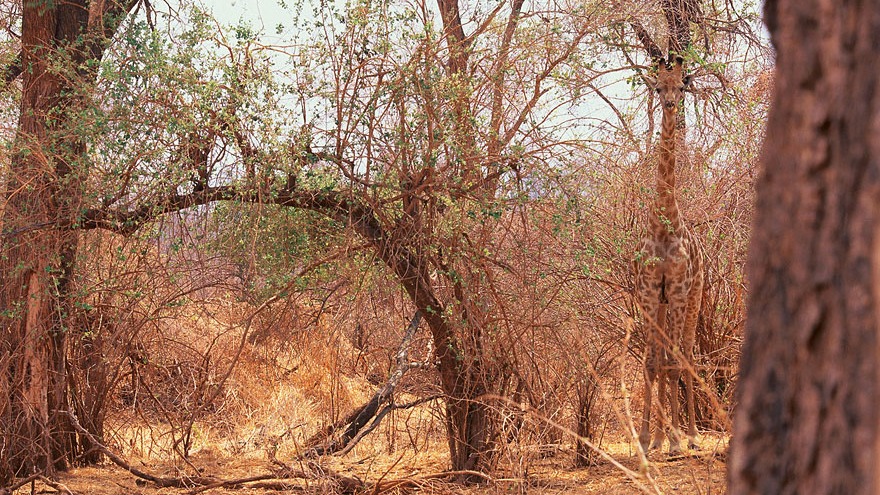 What animal 
is here?
giraffe
answer
Riddles:
Clever wording
Parallel thinking
http://www.esltoybox.com/advanced/ (Brain Exercise)
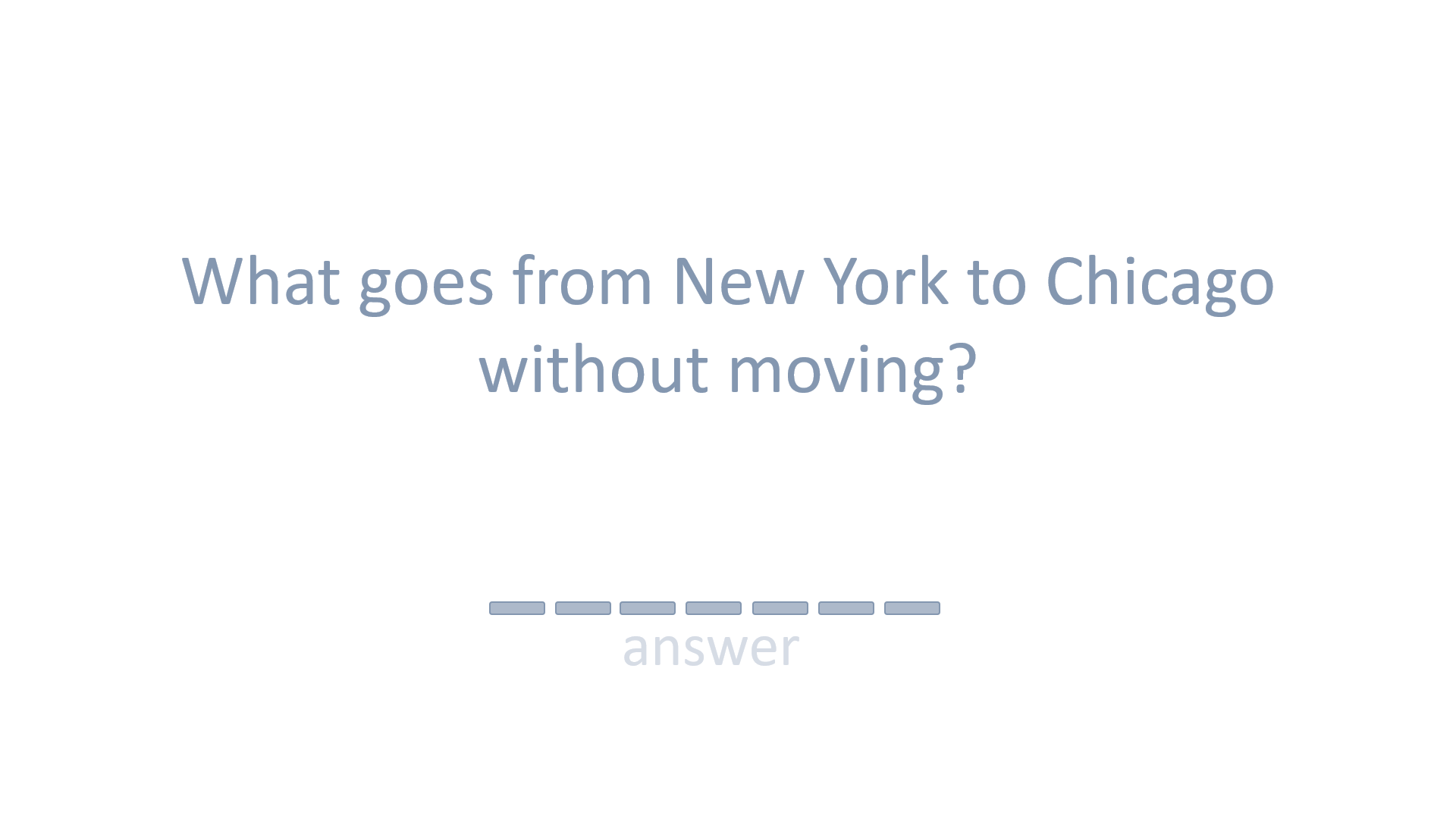 h i g h w a y
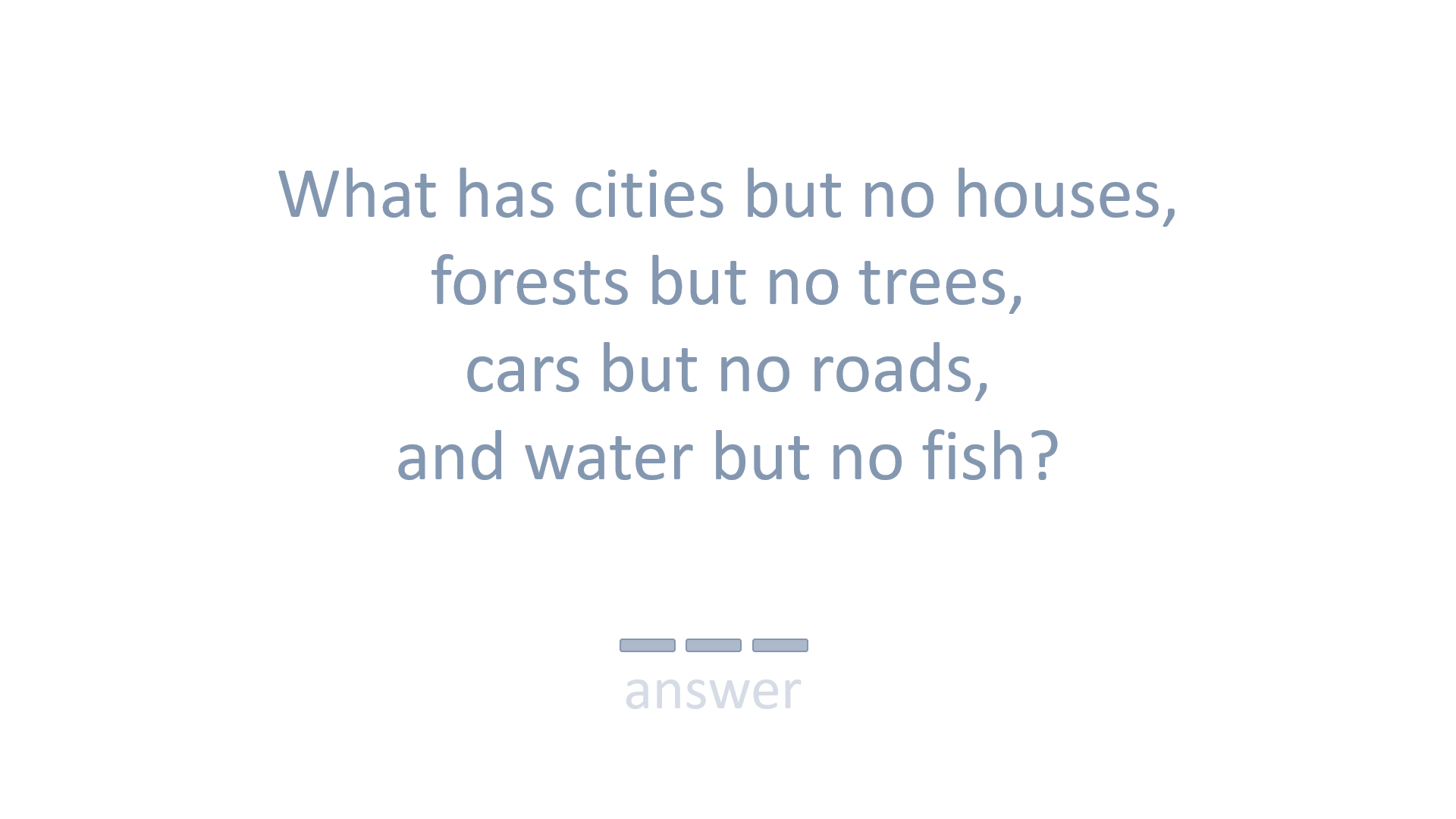 m a p
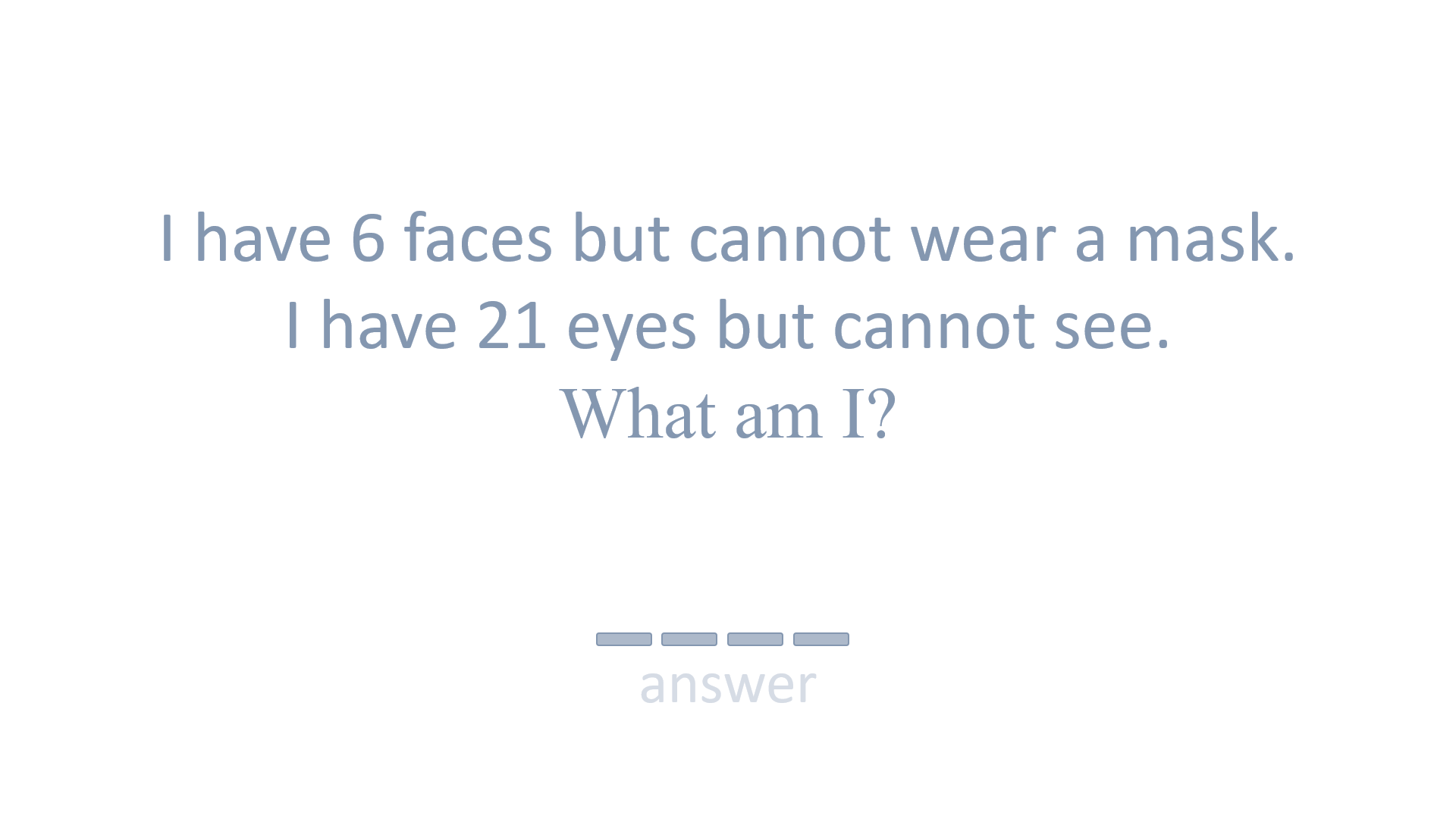 d i c e
Classic Puzzles:
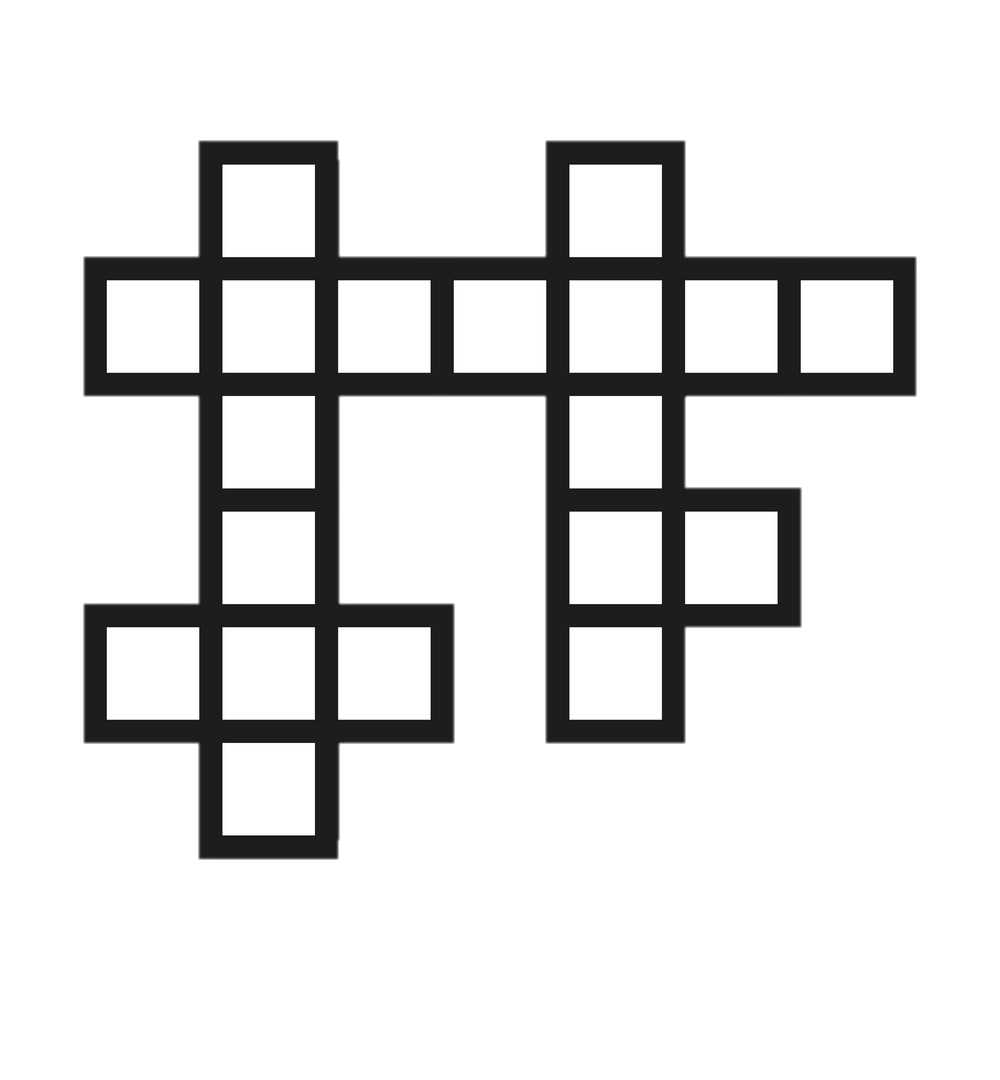 Cross-word
Word search
Maze
http://puzzlemaker.discoveryeducation.com/
Rebus Puzzle:
Shape = meaning
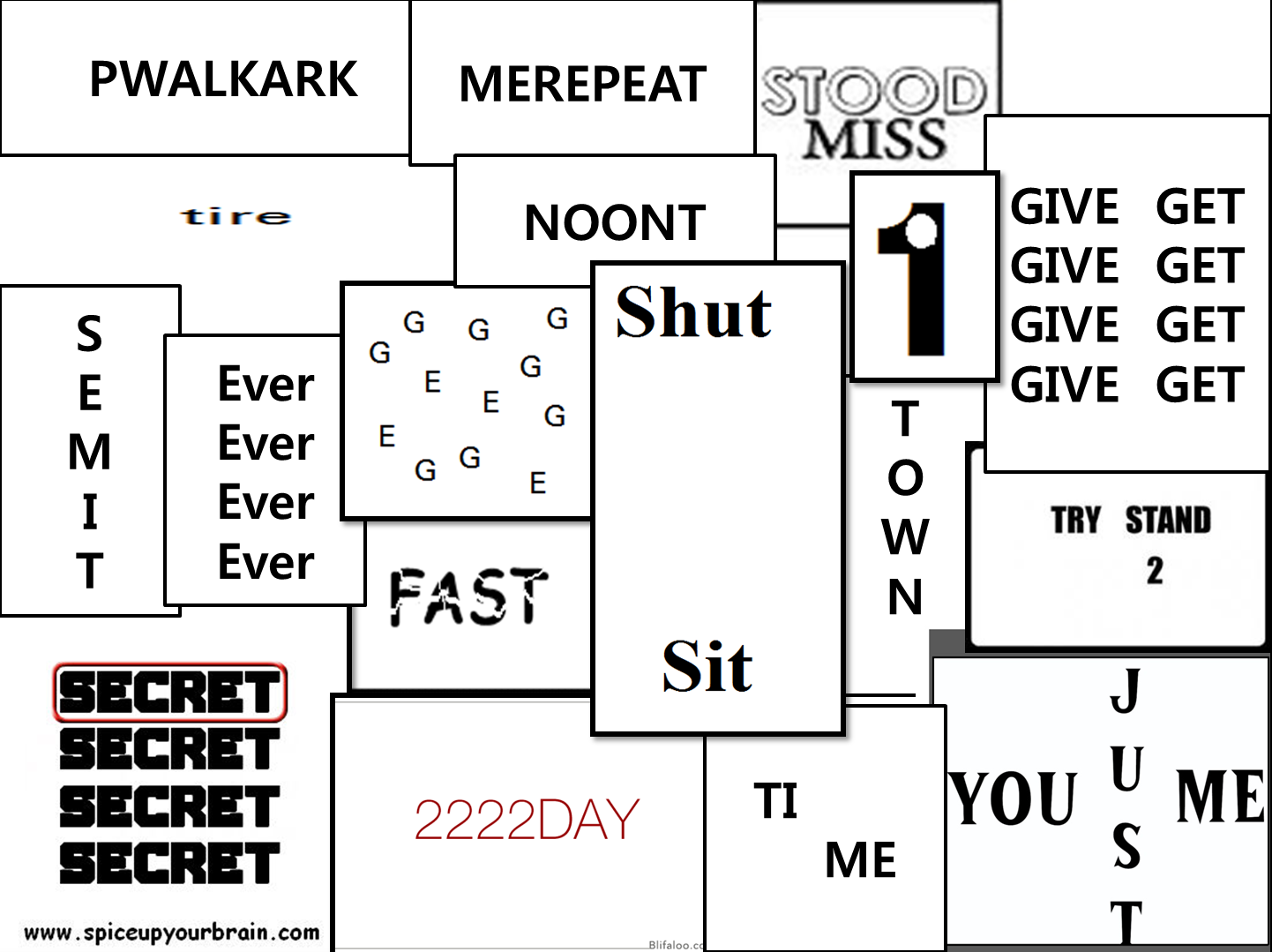 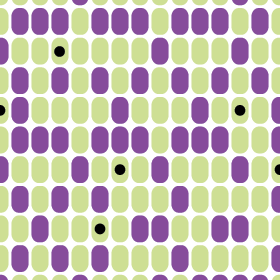 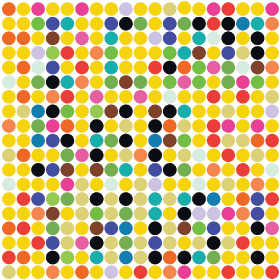 Secret Message:
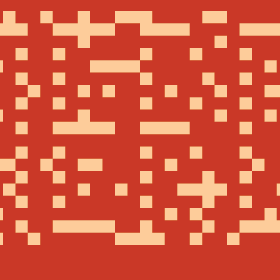 Reveal the answer
https://www.indigoimage.com/secretmsg/
Text Orientation:
dılɟ
ɿoɿɿim
esrever
Flip 
Mirror 
Reverse
http://www.upsidedowntext.com/
http://www.en.fliptext.net/
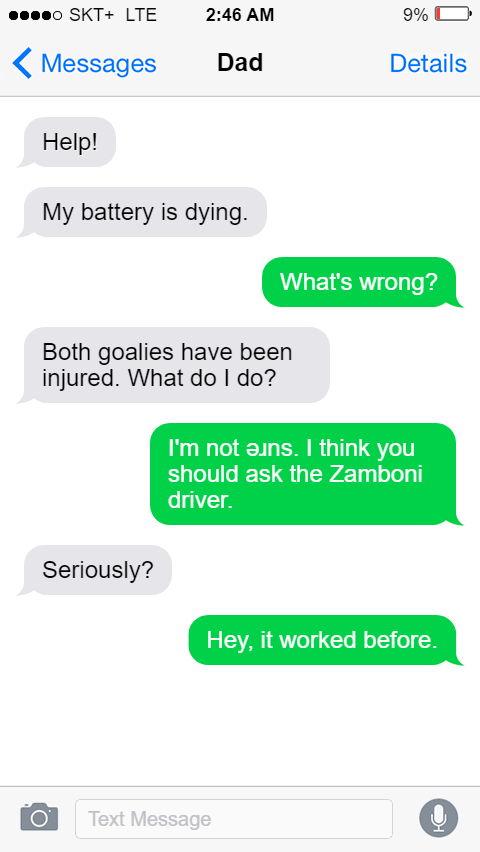 S U R E
linked MEDIA
Image Hosting:
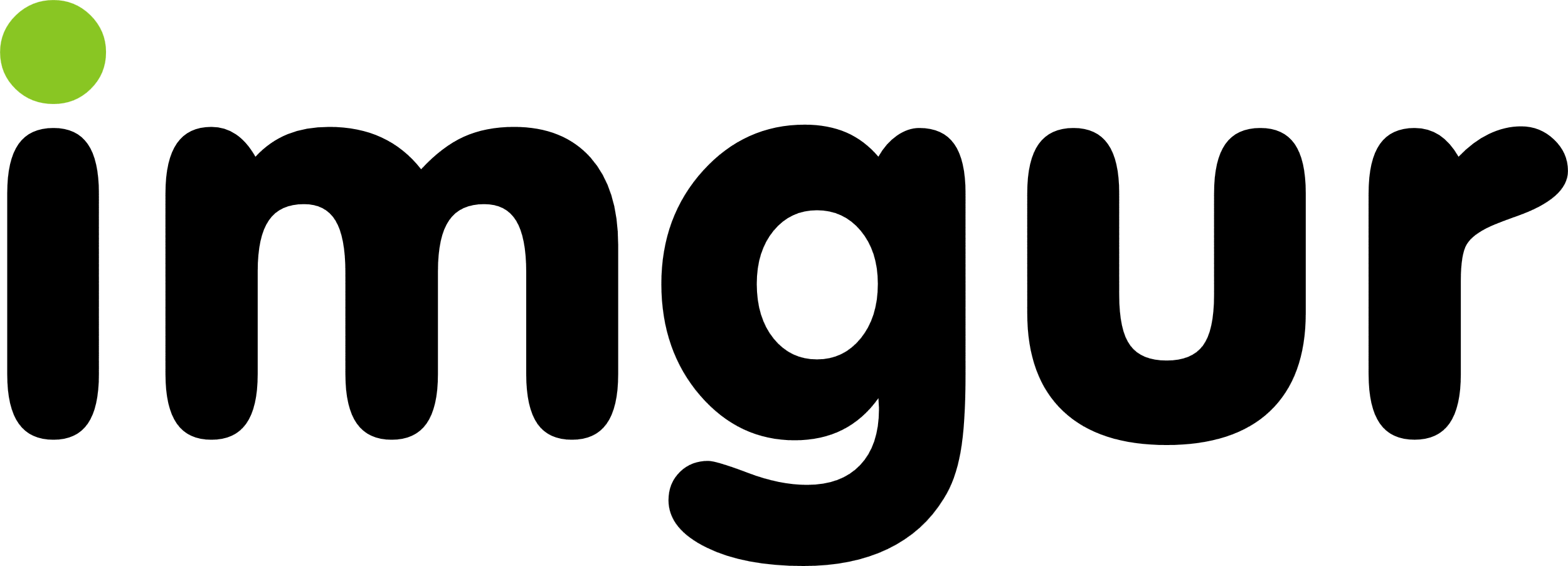 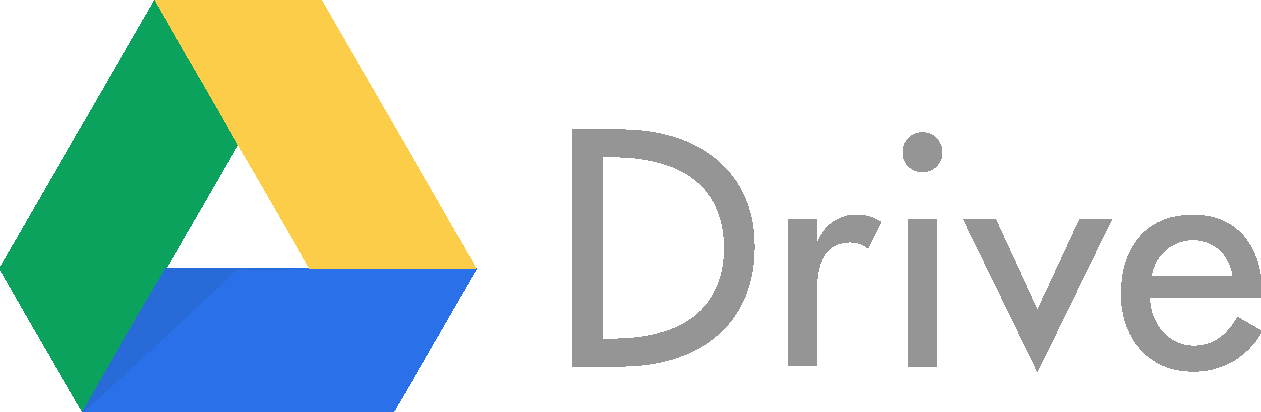 https://imgur.com/
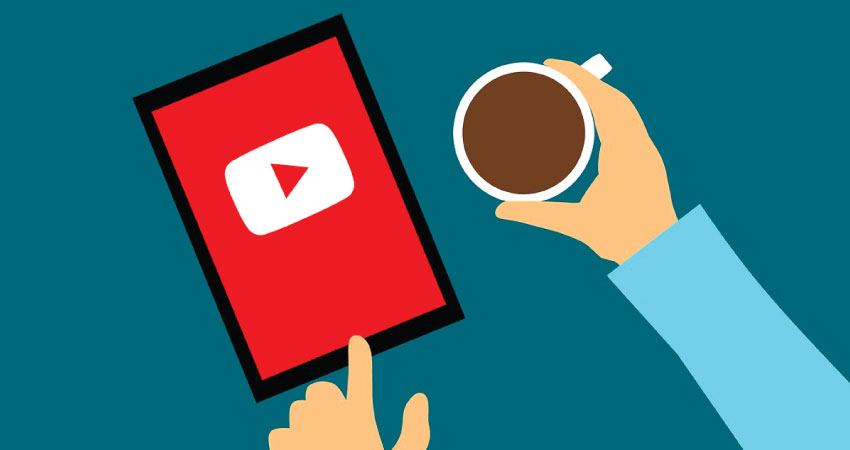 Jigsaw Puzzle:
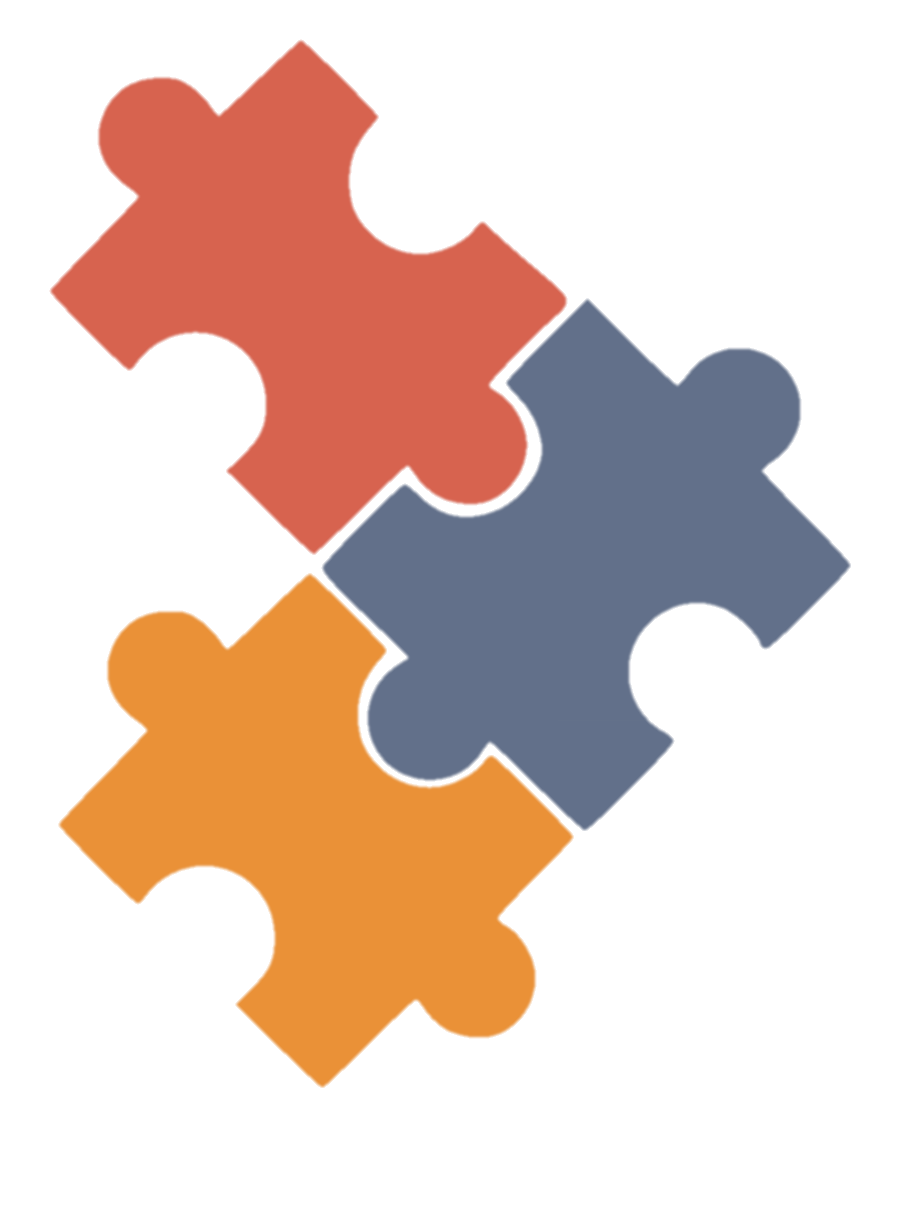 puzzle
https://www.jigsawplanet.com/
Text message
Newspaper
Breaking news
Plane ticket
Ticket
Images
https://ifaketextmessage.com/
https://www.fodey.com/generators/newspaper/snippet.asp
Fake Things:
https://www.breakyourownnews.com/
http://omatic.musicairport.com/
https://tickets.kadsoftwareusa.com/
http://www.imagechef.com/
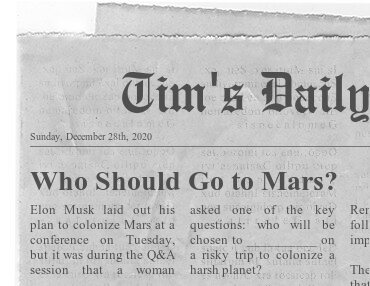 E M B A R K
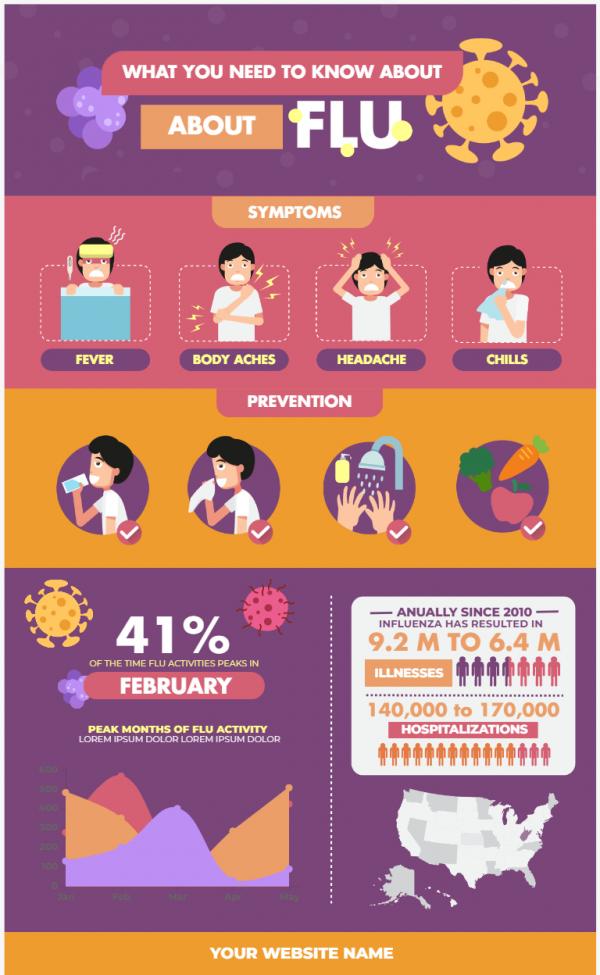 Infographics:
Words
Images
https://www.genial.ly/
Social Media:
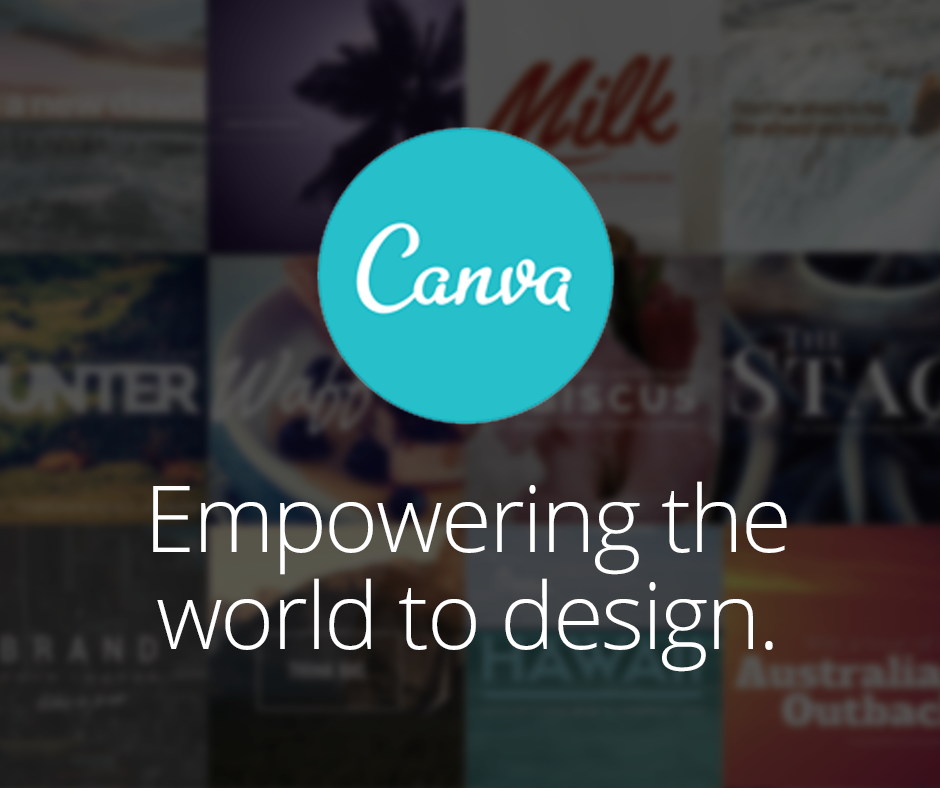 Many platforms 
Templates
https://www.canva.com/
Slides:
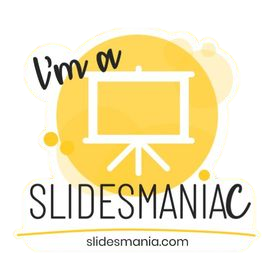 Templates
https://slidesmania.com/
Digital LOcks
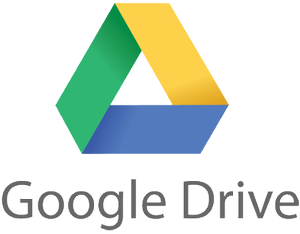 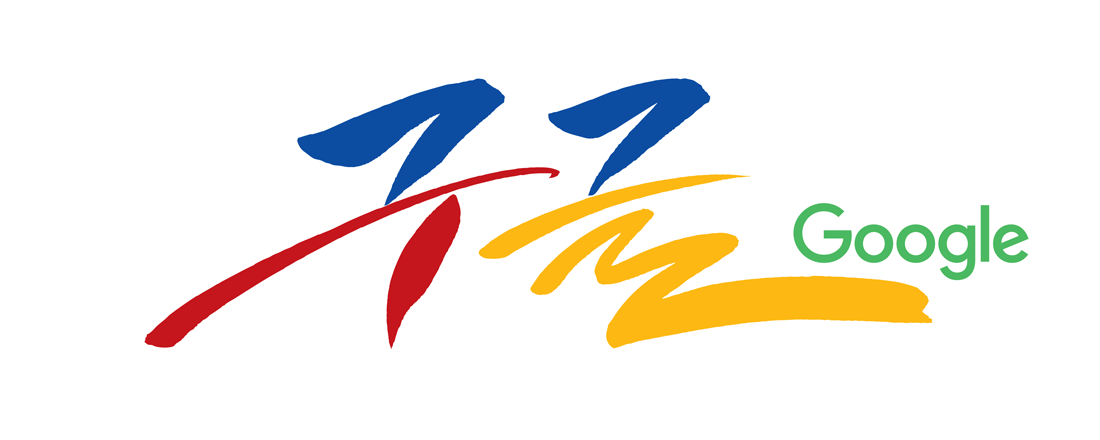 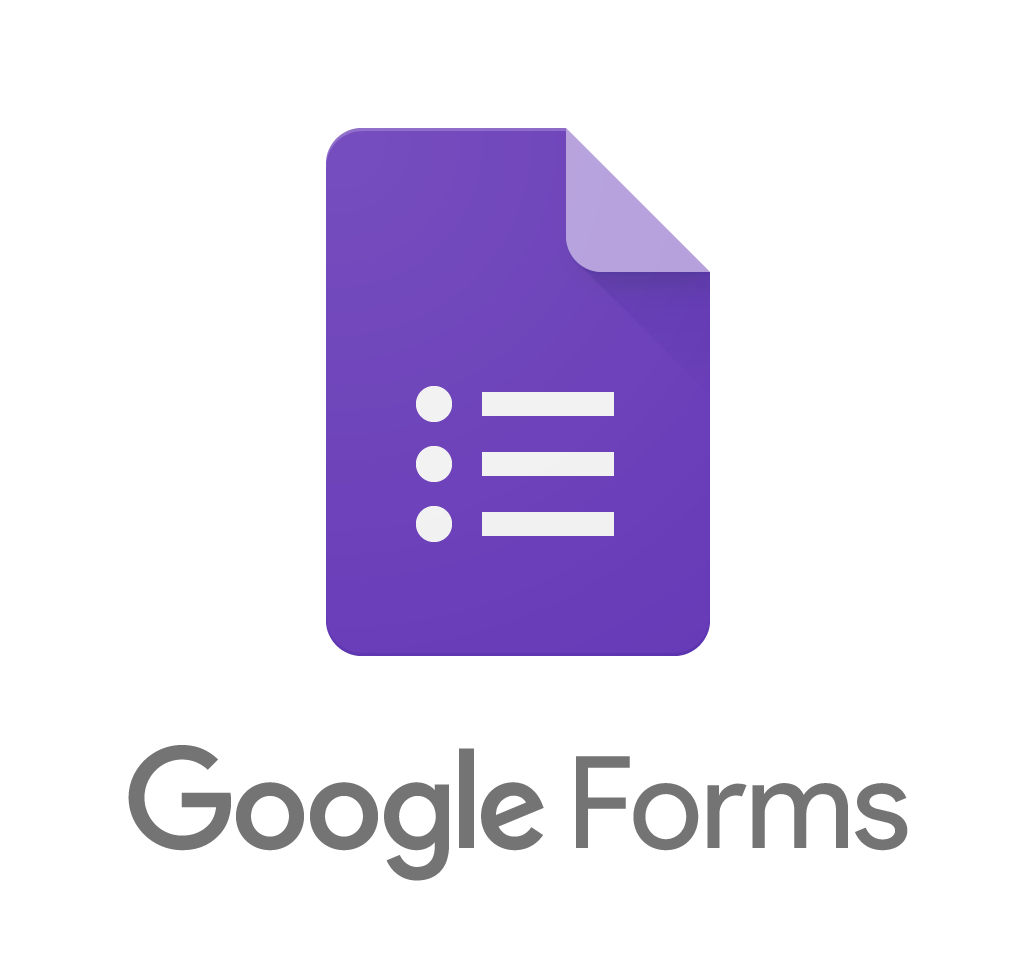 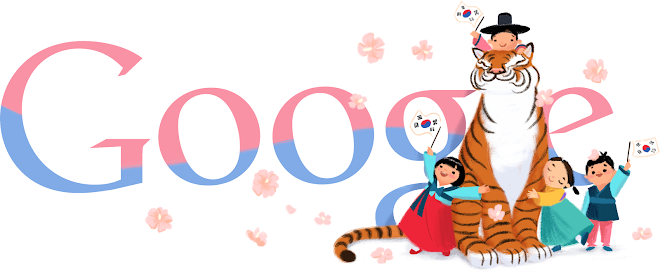 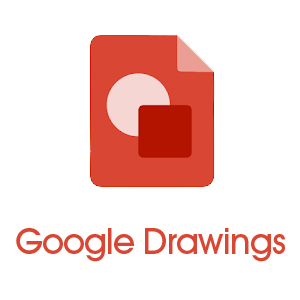 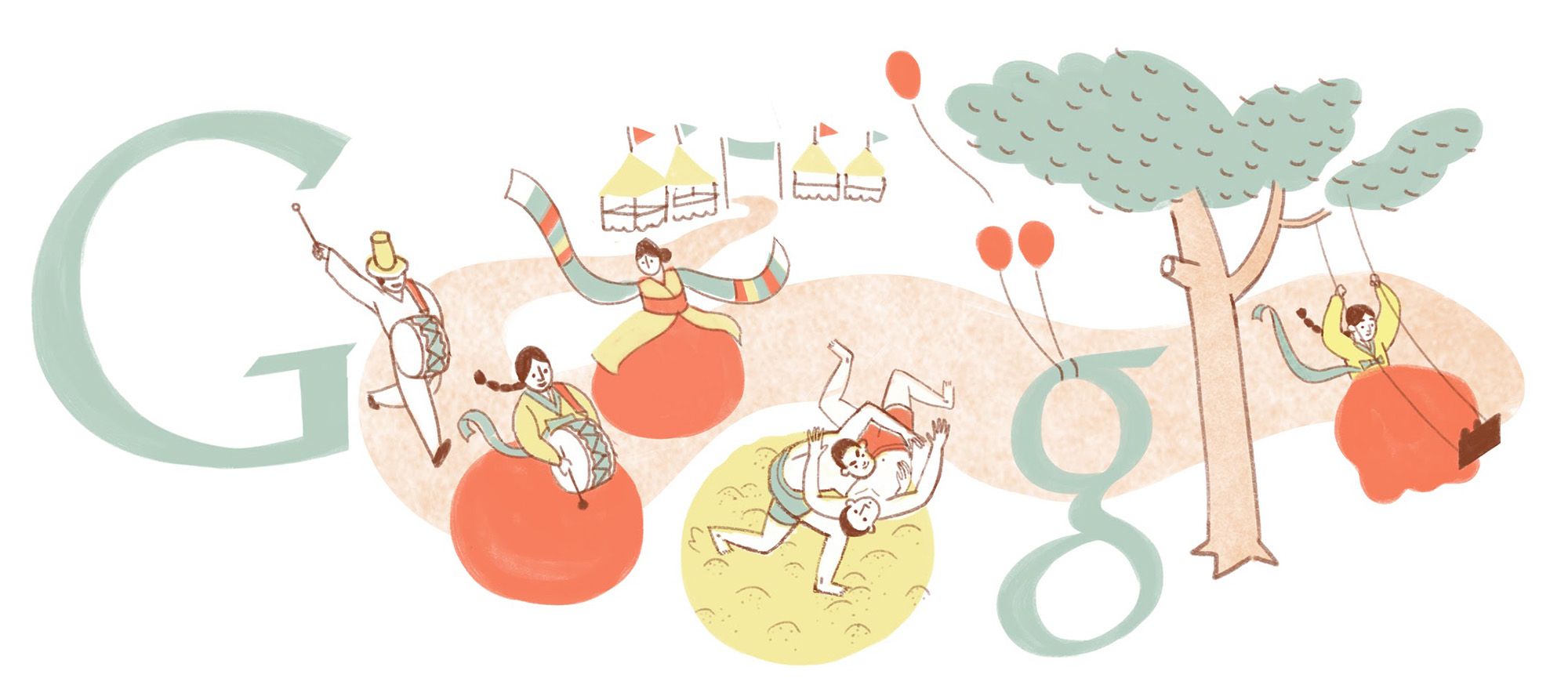 Google site
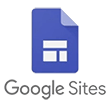 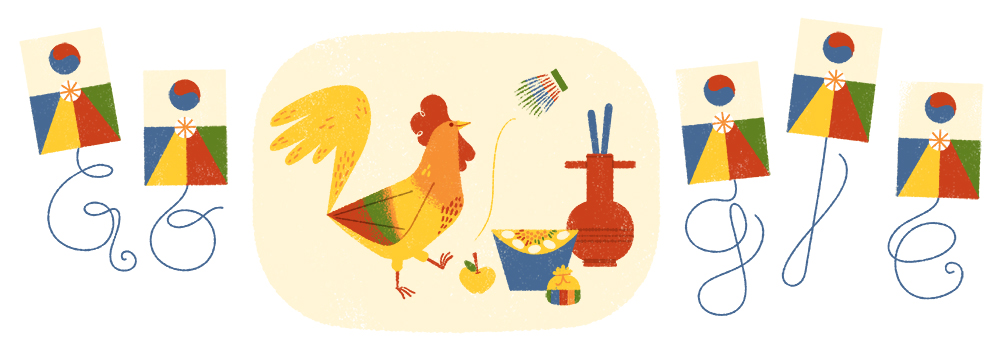 How to make an Online Escape Room
https://ditchthattextbook.com/30-digital-escape-rooms-plus-tips-and-tools-for-creating-your-own/
Google Drawing:  Beginner’s Guide
https://www.youtube.com/watch?v=m_SRYwmj41Y
How to Use Google Sites
https://www.youtube.com/watch?v=5BhCVvFWEtE
Google Forms for Breakout
https://youtu.be/r8V_qnmedxY
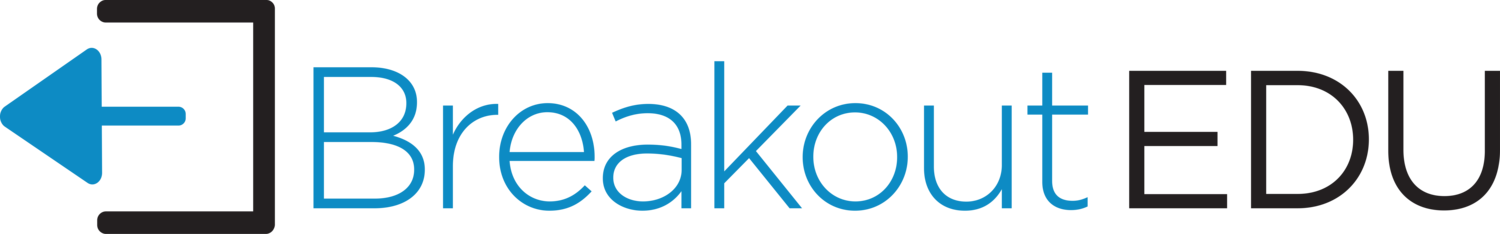